PSIKOLOGI SOSIAL
Dra Safitri  M  M.Si
Sesi 8
AGRESI
Tujuan Akhir
Mahasiswa ampu mengenali, memahami dan menjelaskan akar dari kekerasan, penyebab dan prevensi agresi
Perilaku Agresi menular ( kompas 26 nop 2018)
Setiap hari media elektronik maupun cetak kerap memberitahukan berbagai kisah tentang pembunuhan, penganiayaan dan penyiksaan. Kondisi korban yang diberitakan pun bervariasi. Ada yang meninggal, dengan tubuh terpotong, anggota tubuh yang hilang dan cacat seumur hidup
   Perilaku agresif meningkat kualitas
   Peran media 
    Proses belajar dari model kekerasan
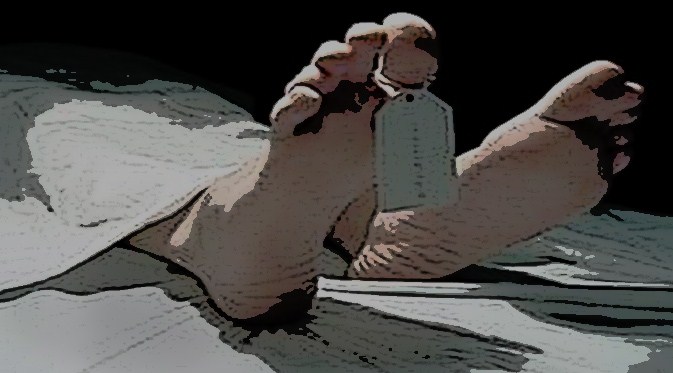 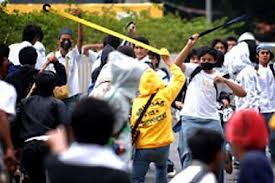 TAWURAN SMAN 60 DAN SMA 70 JAKARTA
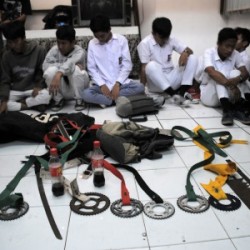 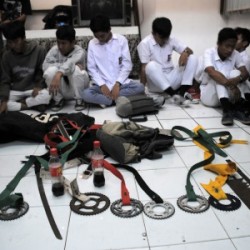 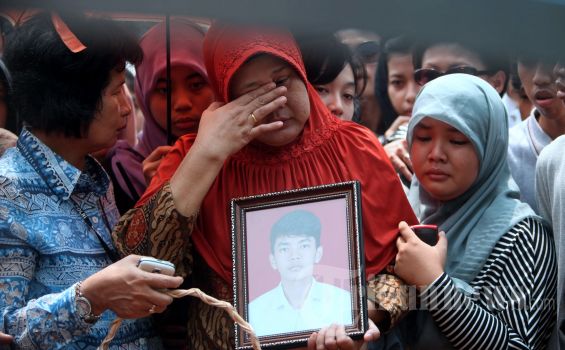 Agresi
Perilaku fisik maupun verbal yang diniatkan untuk melukai objek sasaran agresi.
Berbagai Pespektif terhadap agresi 
( Glassman dan Hadad, 2004)
Penyebab Agresi
4. Situasional : cuaca

5. Sumber Daya :  daya dukung alam

6. Media Massa : televisi, 

7. Penilaian Kognitif
11. Sosial : frustsi, provokasi verbal atau fisik, alkohol
2. Personal: Tipe A cenderung lebih agresif dari tipe B
3. Kebudayaan : nilai/norma, lingkungan geografis
KEKERASAN DALAM RUMAH TANGGA
Korban umumnya : istri dan anak anak
Pelaku umumnya suami atau ayah
Kekerasan Seksual Anak :
Jenis kekerasan seksual tidak diketahui semua anak
Pelaku orang terdekat
Reduksi Perilaku Agresi
Pengamatan tingkah laku yang baik
Hukuman
Katarsis
Kognitif
Terima kasih